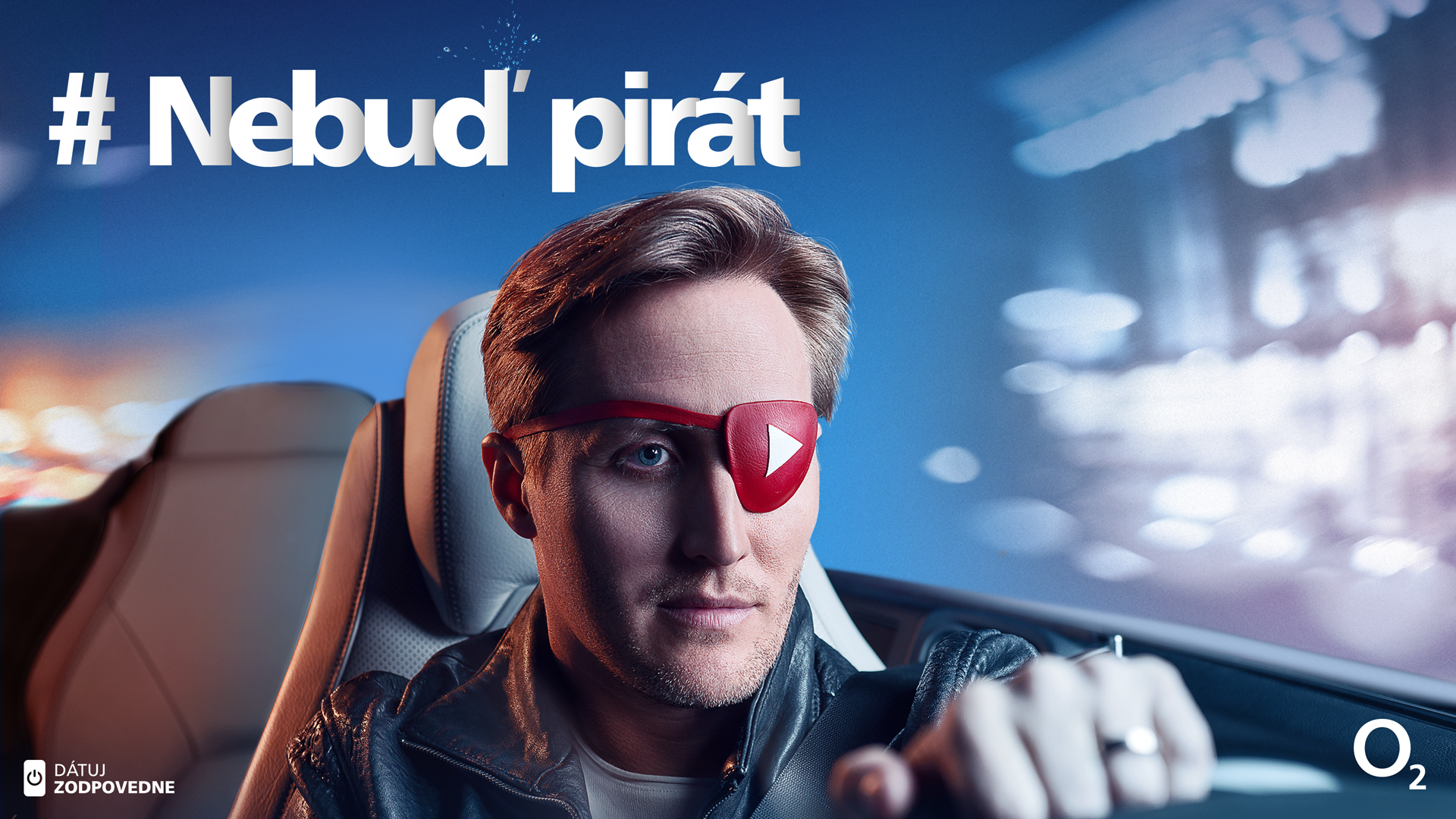 Zhrnutie kampane
Používanie smartfónu za volantom môže mať fatálne následky. V O2 dátujeme zodpovedne, a preto sme sa ako prvý operátor rozhodli zakročiť proti mobilovaniu počas jazdy. 
Mladých vodičov sme oslovili kampaňou, do ktorej sa zapojilo 20 top influencerov na čele so Sajfom, ktorého počas streamovania chytili policajti. To spustilo lavínu reakcií a z používania telefónu za volantom sa stala hlavná téma sociálnych médií aj bulváru. 
Kampaň zasiahla až 60 % mladých vodičov a viedla k medziročnému poklesu používania mobilu za volantom.
#Nebuďpirát	9 January, 2020
Ciele kampane
Upozorniť na nebezpečenstvo telefónu za volantom medzi mladými vodičmi vo veku 18 - 25 rokov
Zmeniť správanie šoférov
Podporiť tému zodpovedného dátovania O2
#Nebuďpirát	9 January, 2020
Stratégia
Stratégia kampane stála na 3 pilieroch:
Správne kanály

Naša cieľovka sleduje influencerov, dôveruje im a prežíva ich životné situácie. Okrem toho si ich všíma aj bulvár. Vybrali sme preto silné osobnosti s výtlakom v sociálnych aj tradičných médiách.
Silný príbeh

Ľudia sa učia z vlastných chýb. A nie je väčšia radosť ako škodoradosť. Tieto porekadlá boli základom nášho insightu. S influencermi sme rozohrali “detektívku”, v ktorej bolo dobro, zlo, konflikt aj šťastný koniec.
Zmysluplnosť

Poslaním kampane nebolo iba vytvoriť buzz, ale najmä prispieť k reálnej zmene správania.
#Nebuďpirát	9 January, 2020
Priebeh kampane
Priebeh kampane
Na nebezpečenstvo používania mobilu za volantom sme upozornili kampaňou, do ktorej sa zapojilo viac ako 20 známych influencerov a tisícky ľudí cez sociálne siete. 
Hlavným cestným pirátom sa stal Sajfa, ktorého v štarte kampane policajti chytili počas streamovania, čo spustilo lavínu reakcií. Používanie telefónu za volantom sa stalo hlavnou témou sociálnych médií aj bulváru. 
Do kampane sa zapojili najväčšie mená slovenského Instagramu ako Rytmus, Jasmina, Pil C, LucyPug, Expl0ited a spontánne dokonca aj tvár konkurenčného operátora Bekim. 
Rozpútali sme pravdepodobne najkomplexnejšiu “kriminálnu zápletku” influencerov v dejinách slovenského internetu. Sajfa sa stal terčom brutálnej kritiky, ale ustál to až do odhalenia kampane, pri ktorom odprisahal, že s mobilom za volantom navždy skončil.
#Nebuďpirát	9 January, 2020
Teasing
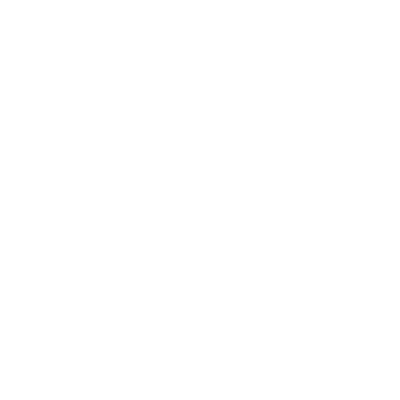 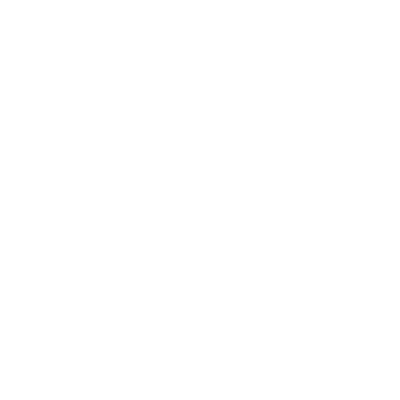 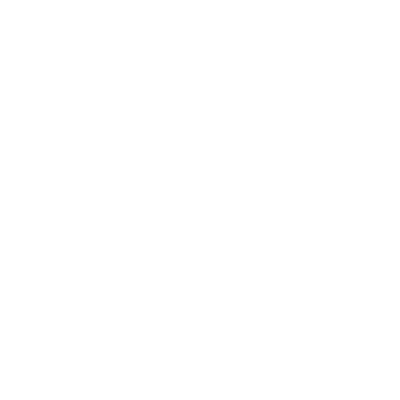 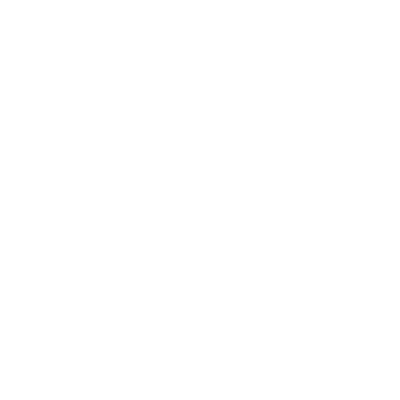 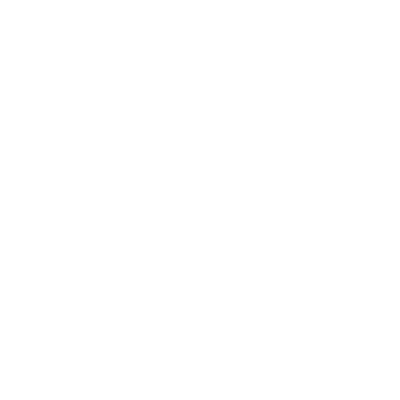 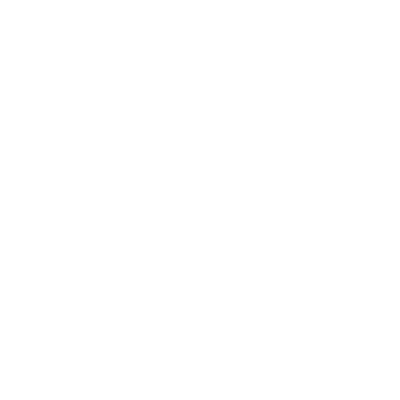 8.
6.
7.
9.
10.
5.
apríl
Sajfa dostáva pokutu
12:15 Livestream
Osobnosti
reagujú
Upokojenie
situácie

Kristina T.

Lucypug

Patra Bene

Jasmina A.

Barbora K.
Sajfa: všetci 
ma kritizujú

Zrebný

Strapo

Sellassie

Fero Joke

Frlajs

Laci Strike

Pil C
Sajfa príjma 
výzvu od Pil C-ho

Sisa Kr

Tono S.

Deák

Kveta Horvath.
TLAČOVKA
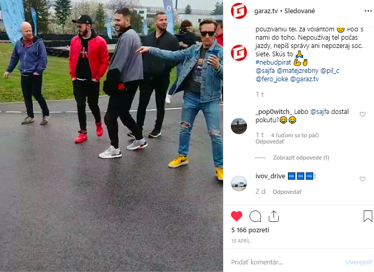 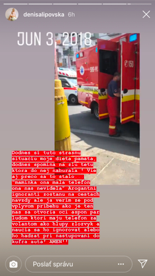 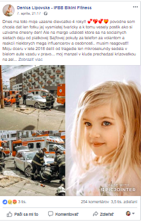 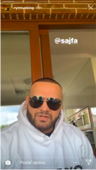 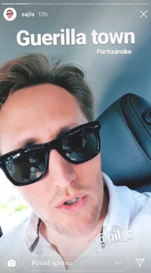 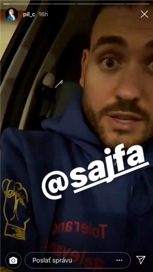 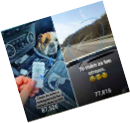 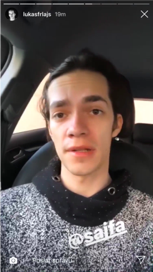 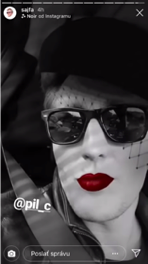 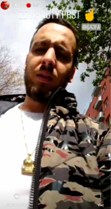 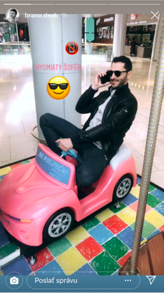 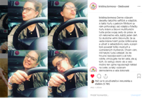 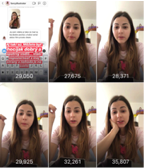 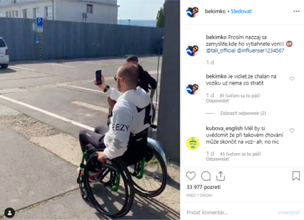 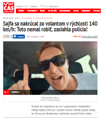 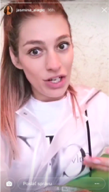 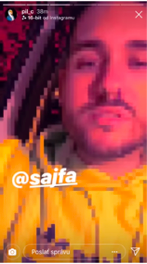 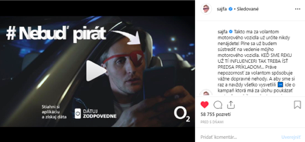 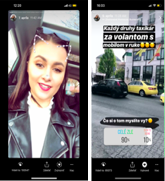 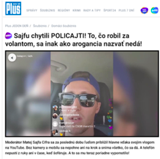 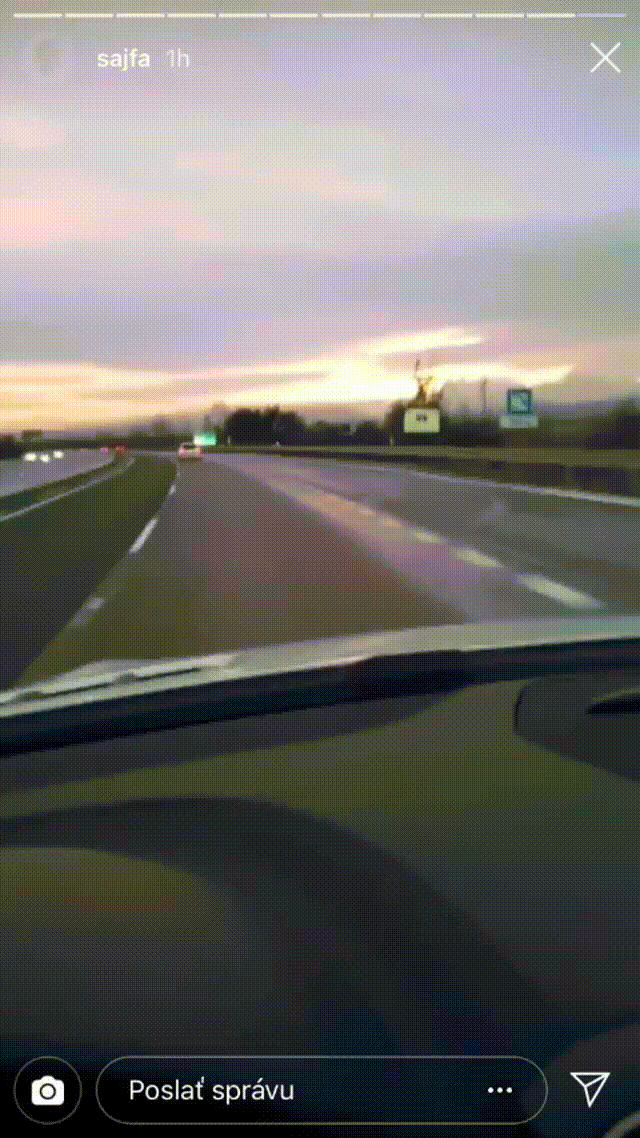 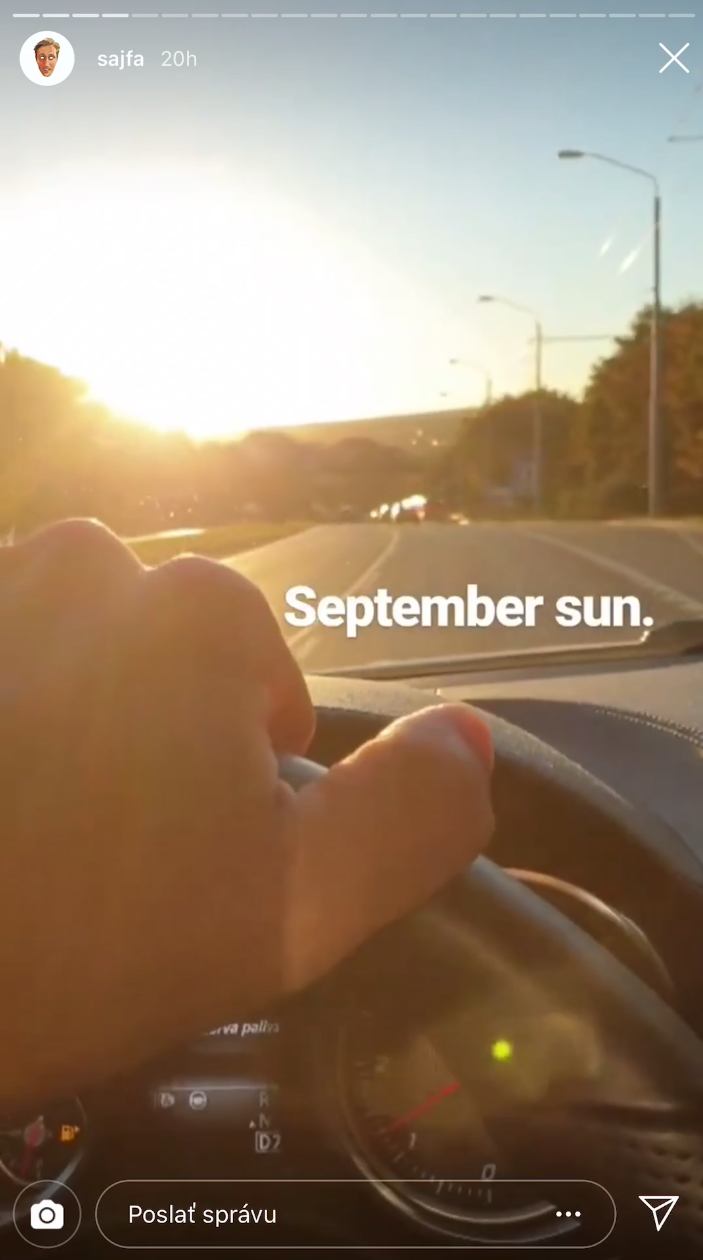 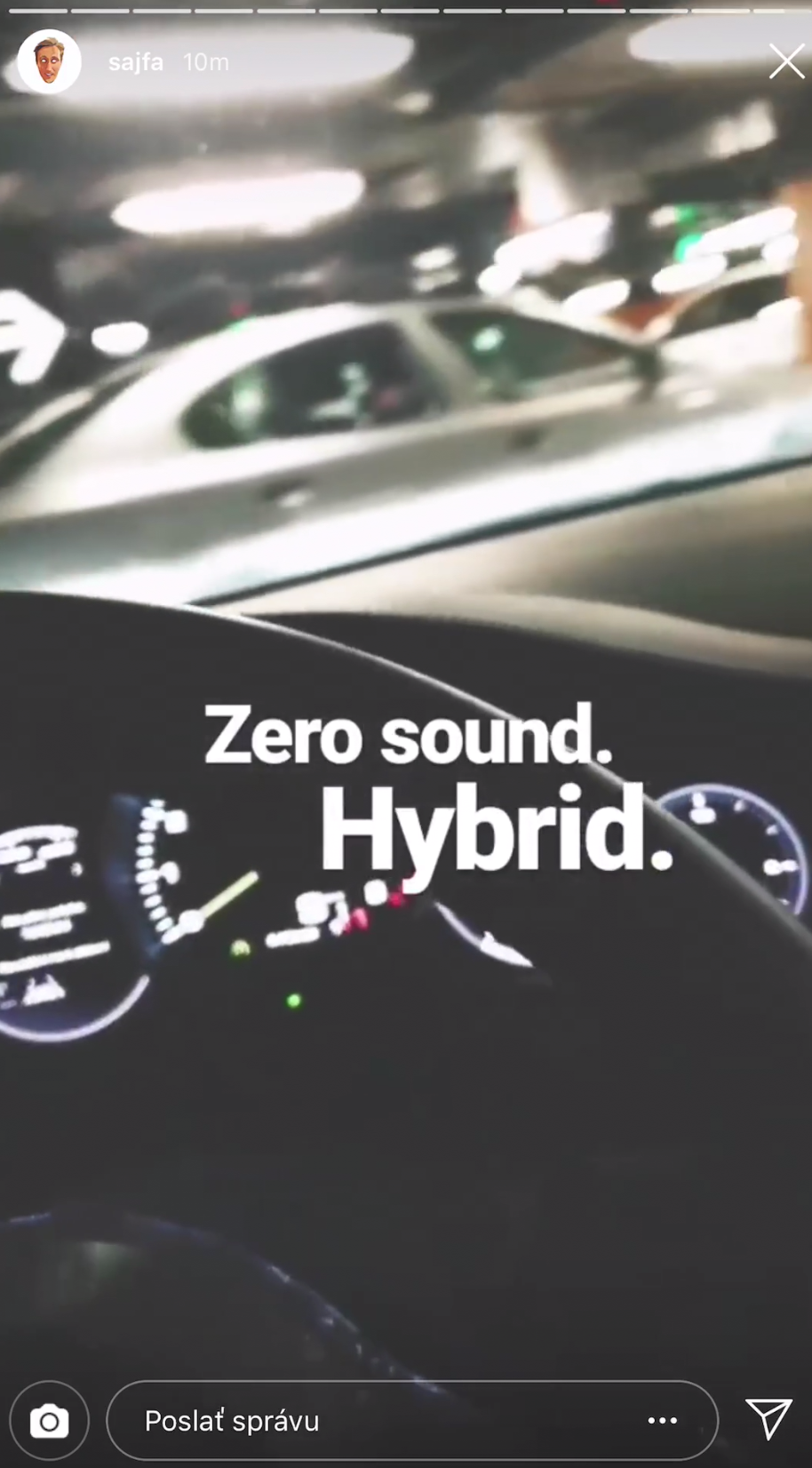 Sajfov bežný deň
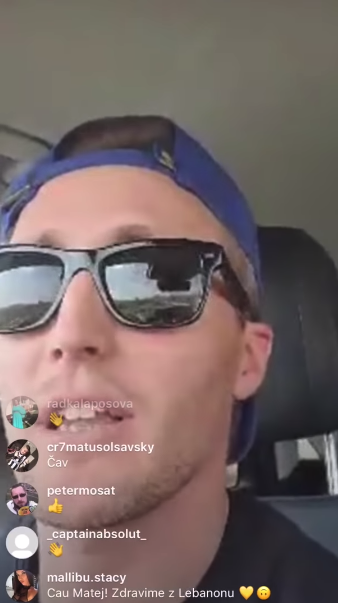 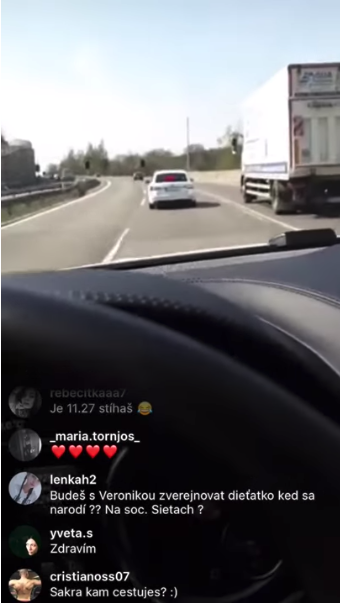 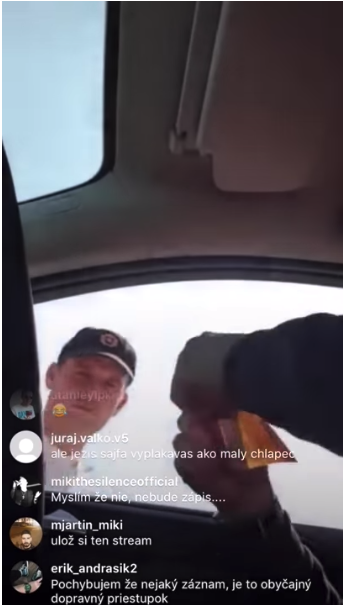 A tu zrazu policajti
Sajfa dostáva pokutu na live streame
Publicita teasingu
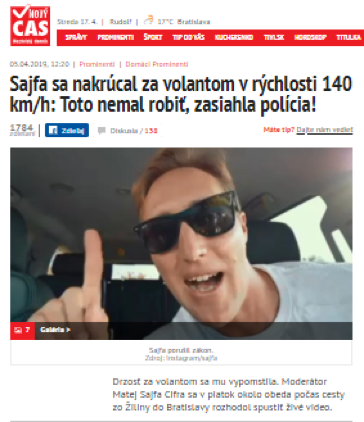 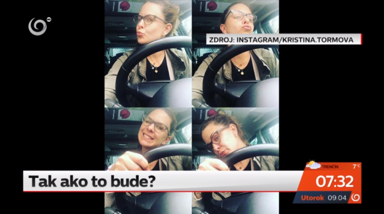 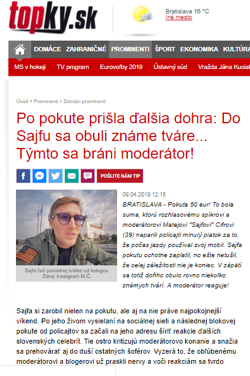 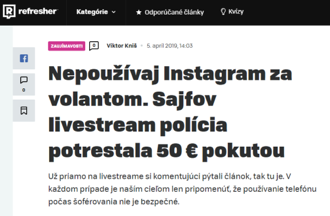 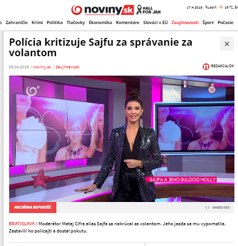 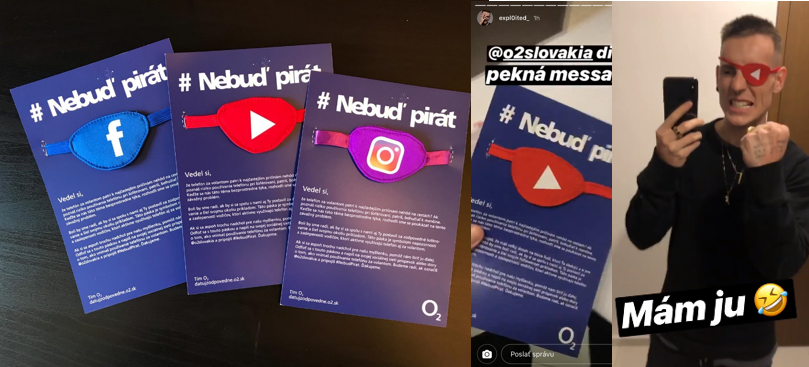 Odhalenie kampane
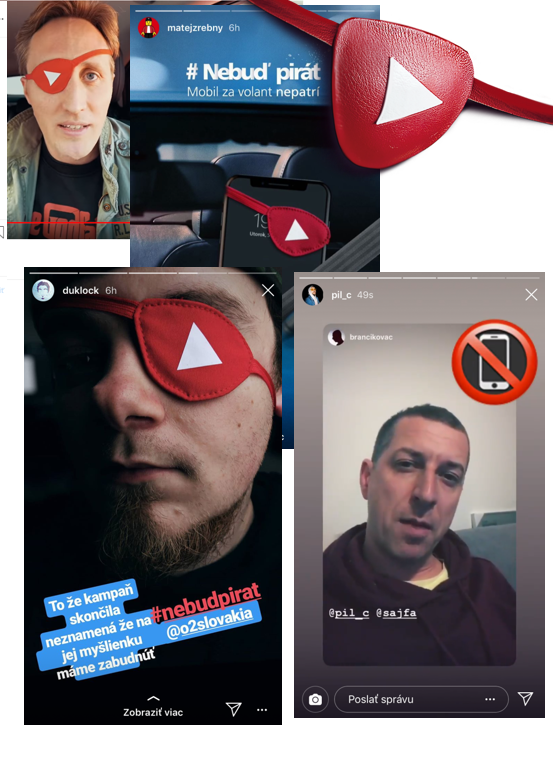 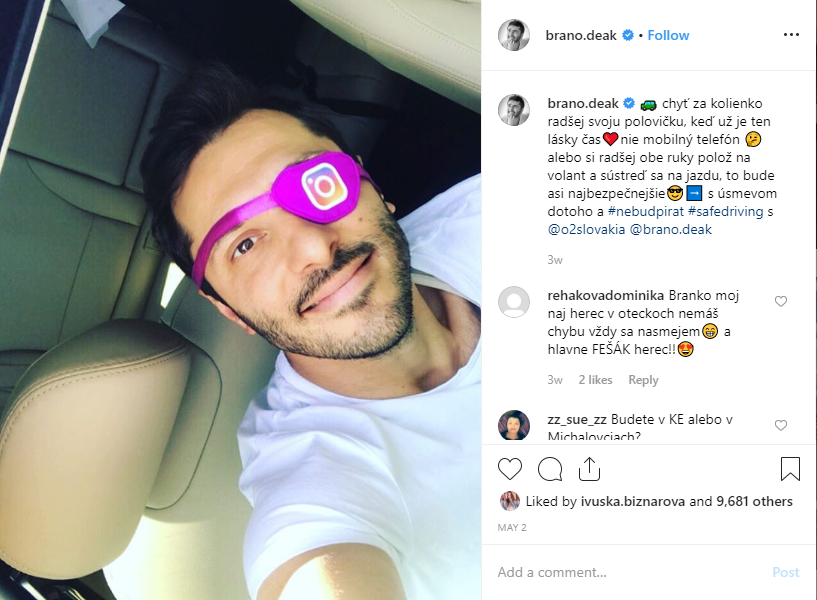 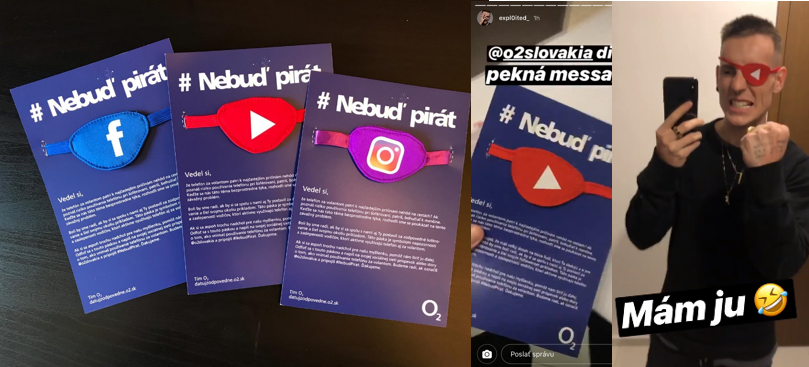 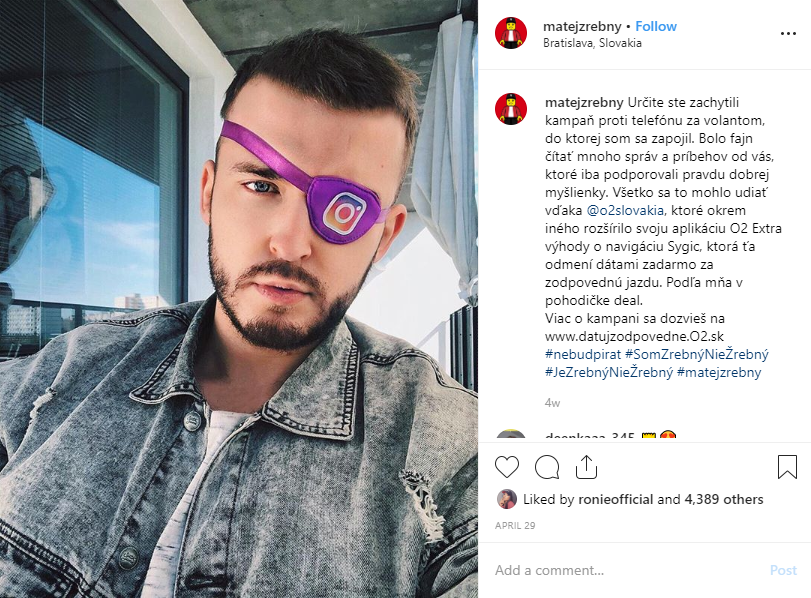 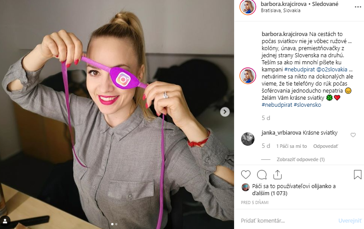 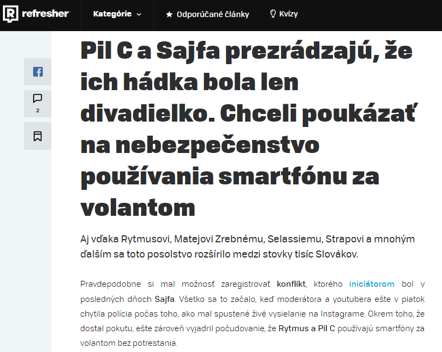 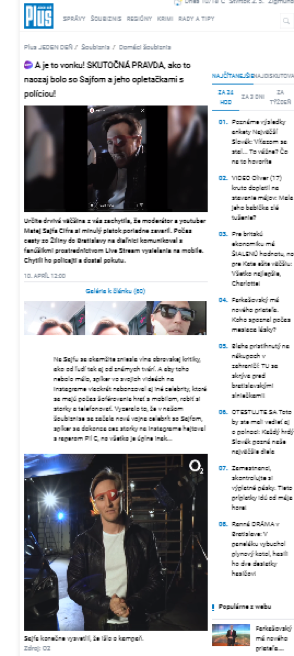 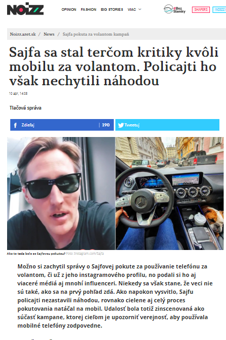 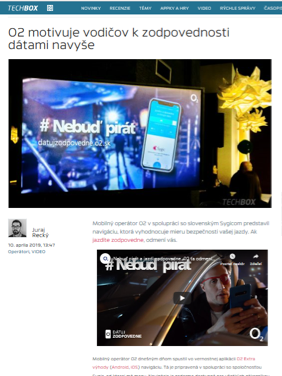 Odhalenie kampane
Priebeh kampane
Kampaň vyvrcholila tlačovkou, kde si influenceri zmerali sily na prekážkovej dráhe dopravného ihriska. Ukázali, že telefón za volantom fakt nie je dobrý nápad.
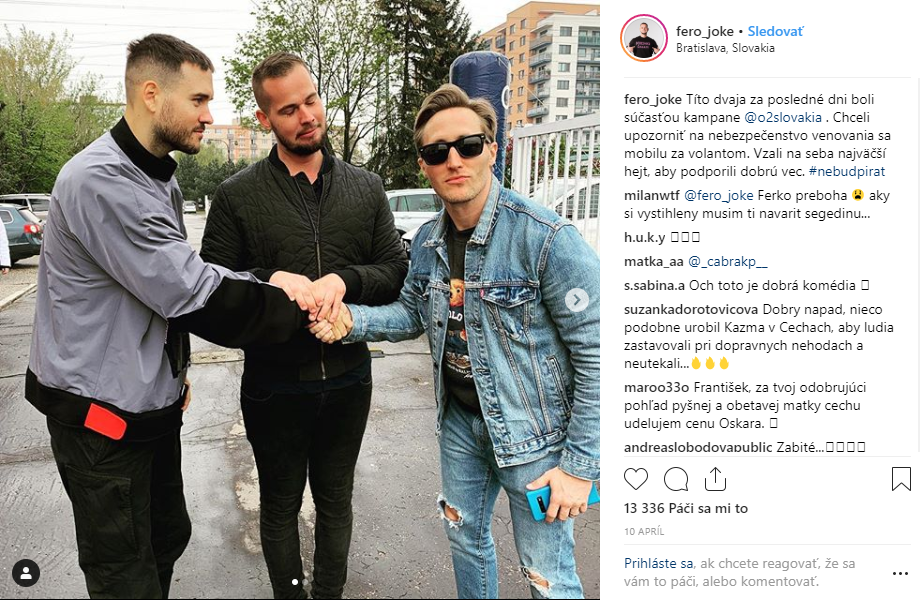 #Nebuďpirát	9 January, 2020
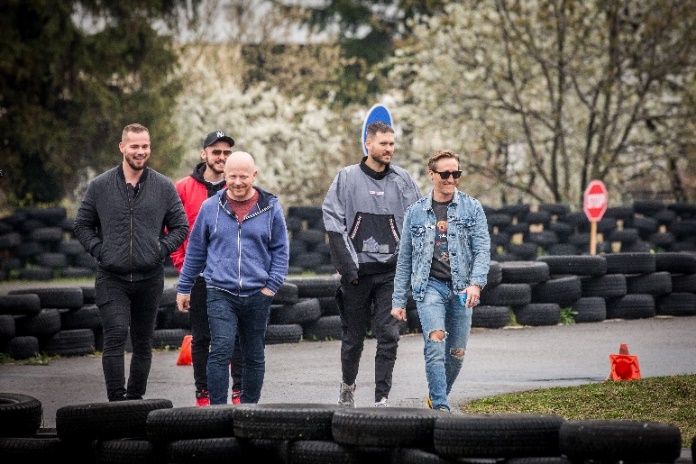 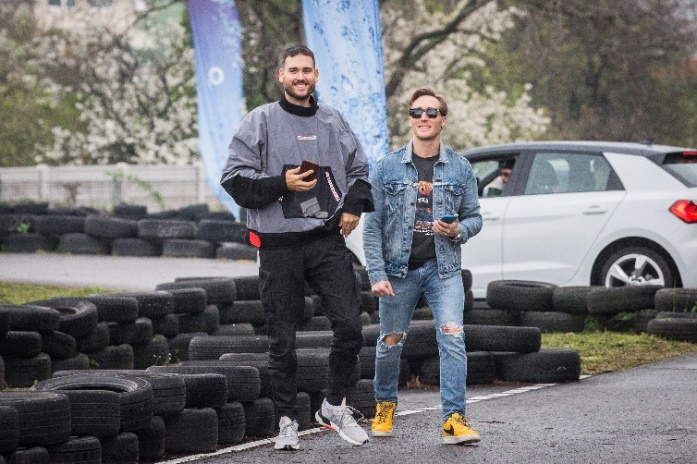 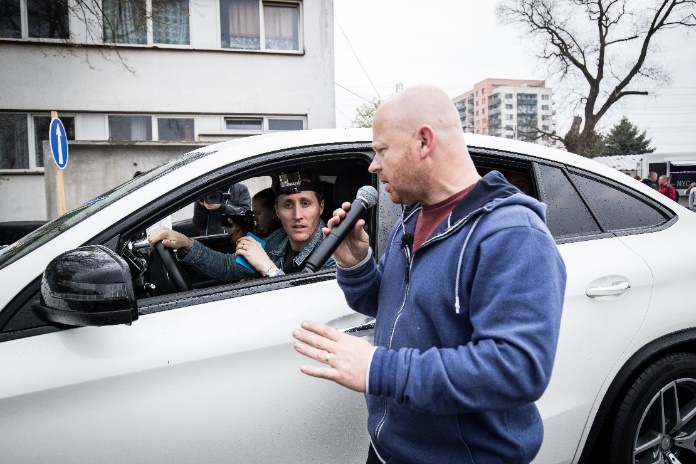 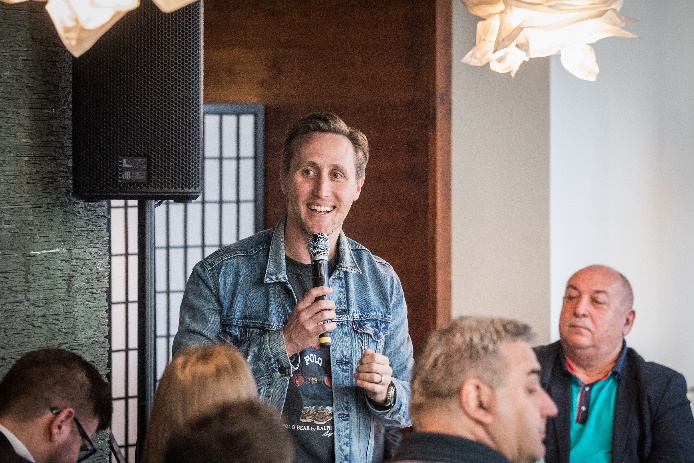 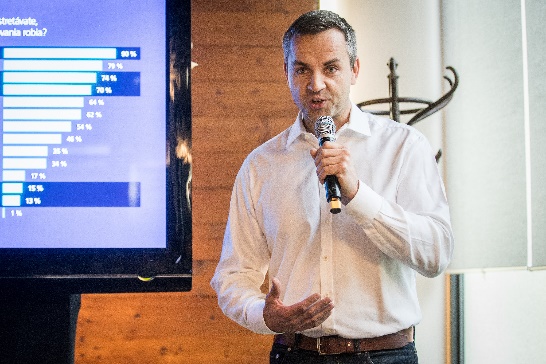 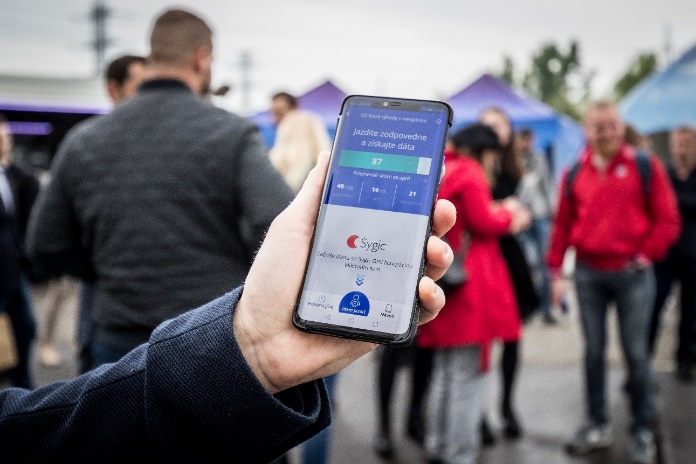 Tlačovka spojená s testovacou jazdou
Priebeh kampane
O2 na tlačovke uviedlo rozšírenie svojej aplikácie O2 Extra výhody o špeciálnu navigáciu Sygic. Tá odmeňuje vodičov dátami za to, že sa nechytajú mobilu počas šoférovania.
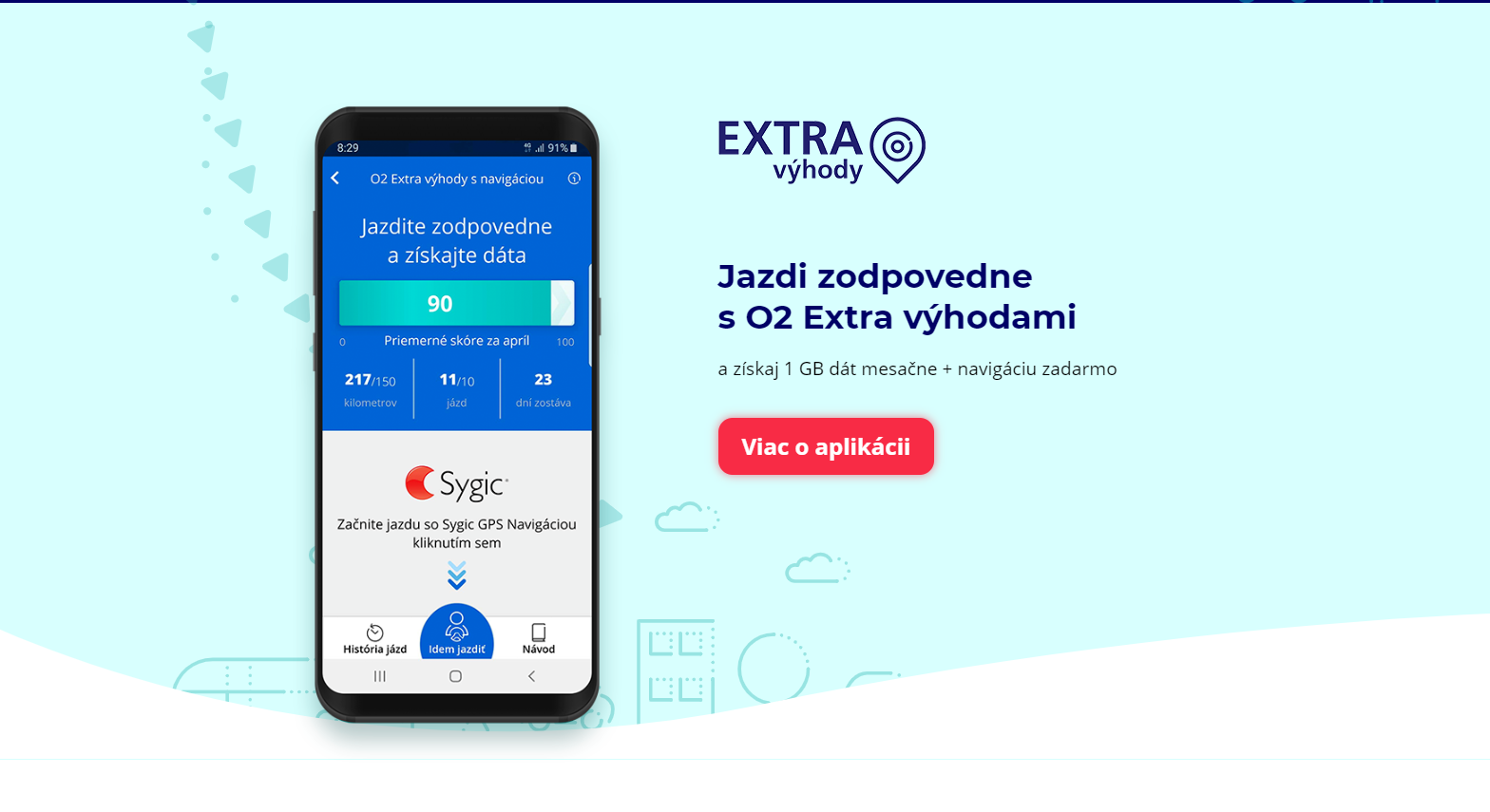 #Nebuďpirát	9 January, 2020
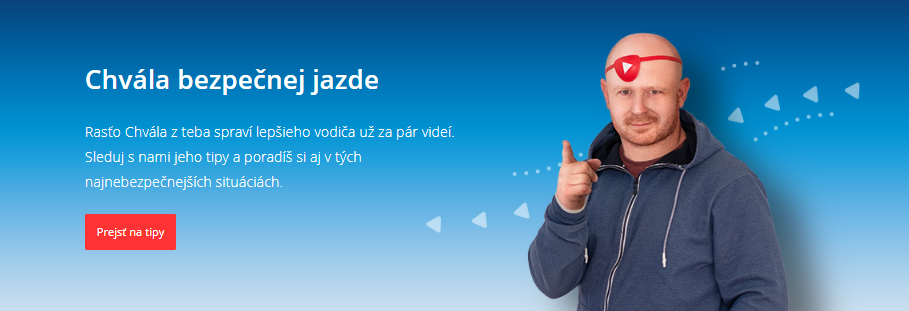 Kampaňová microsite
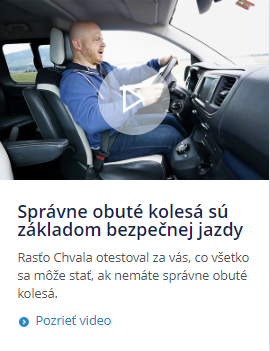 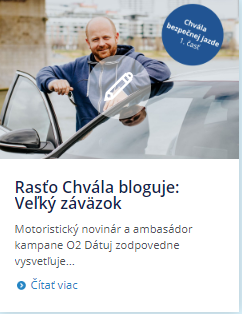 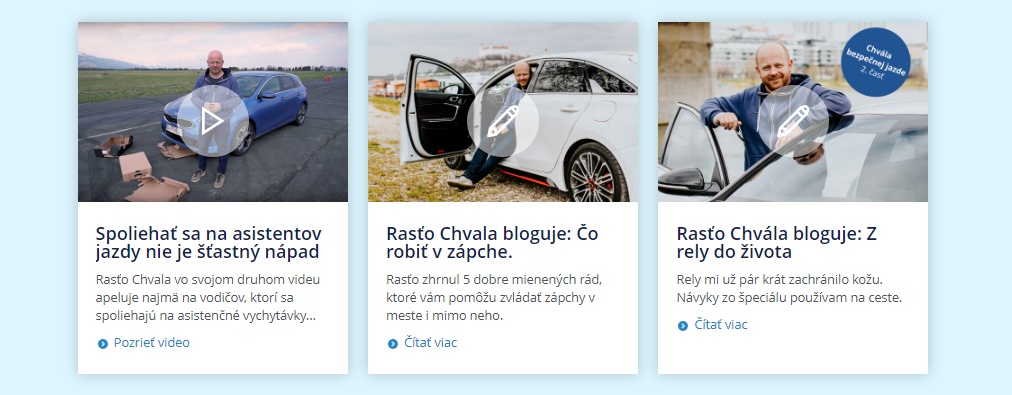 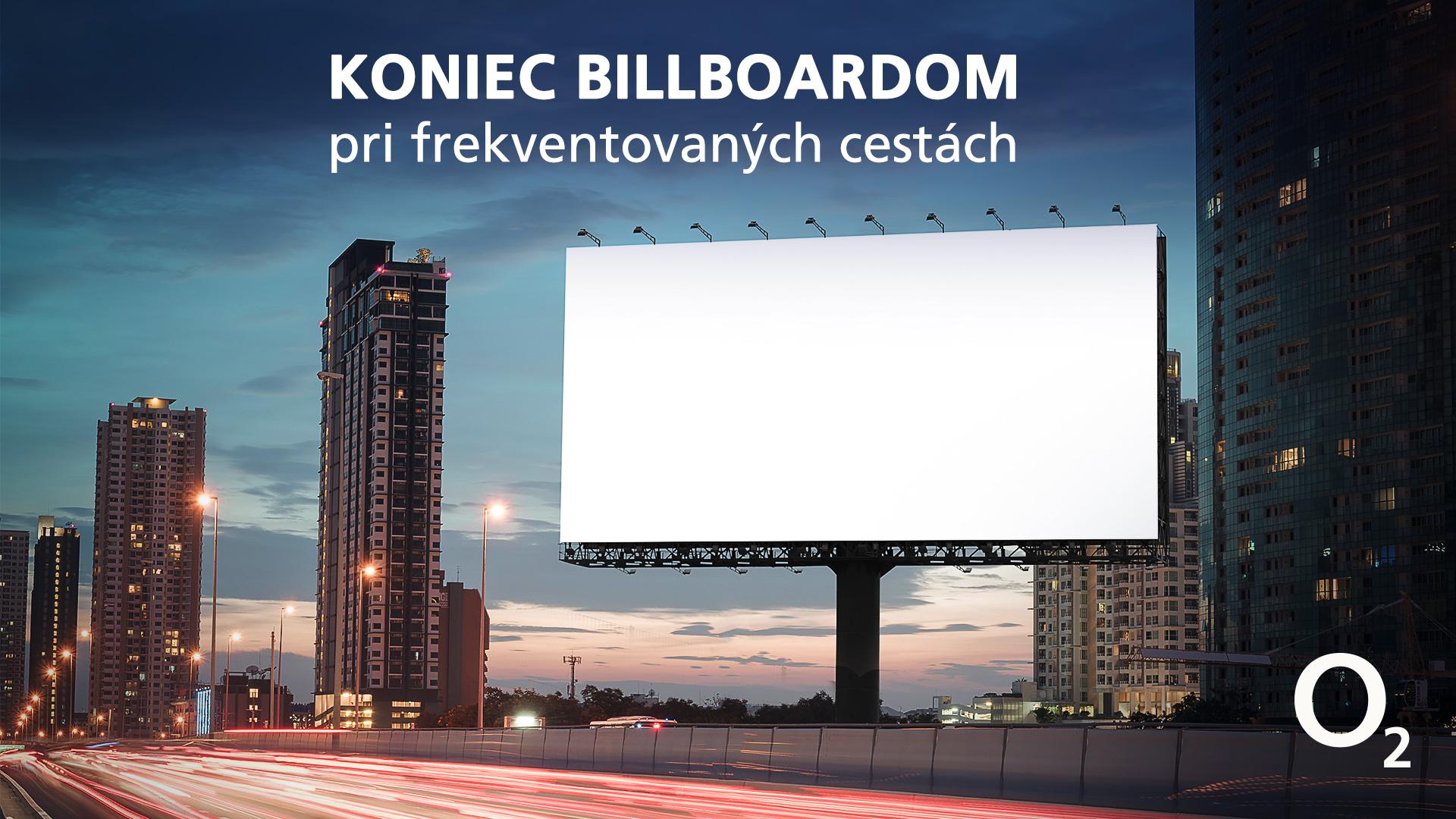 Rušíme bilbordy pri cestách
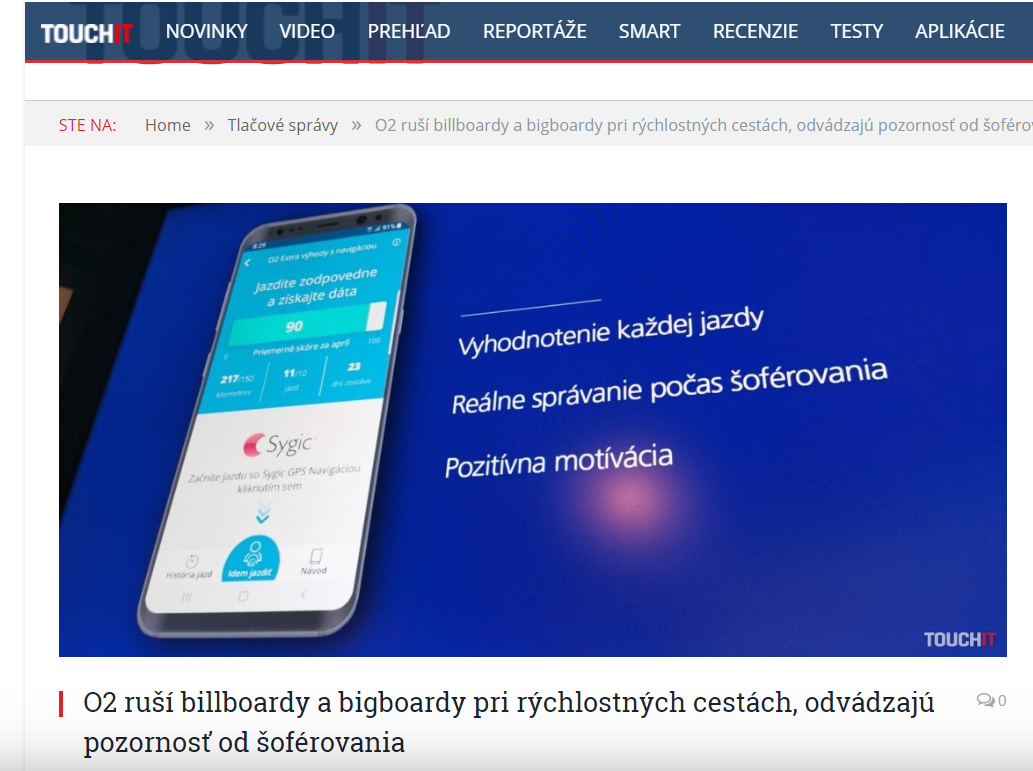 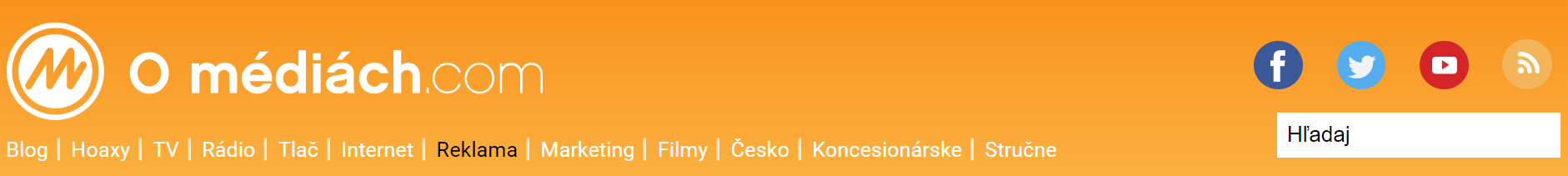 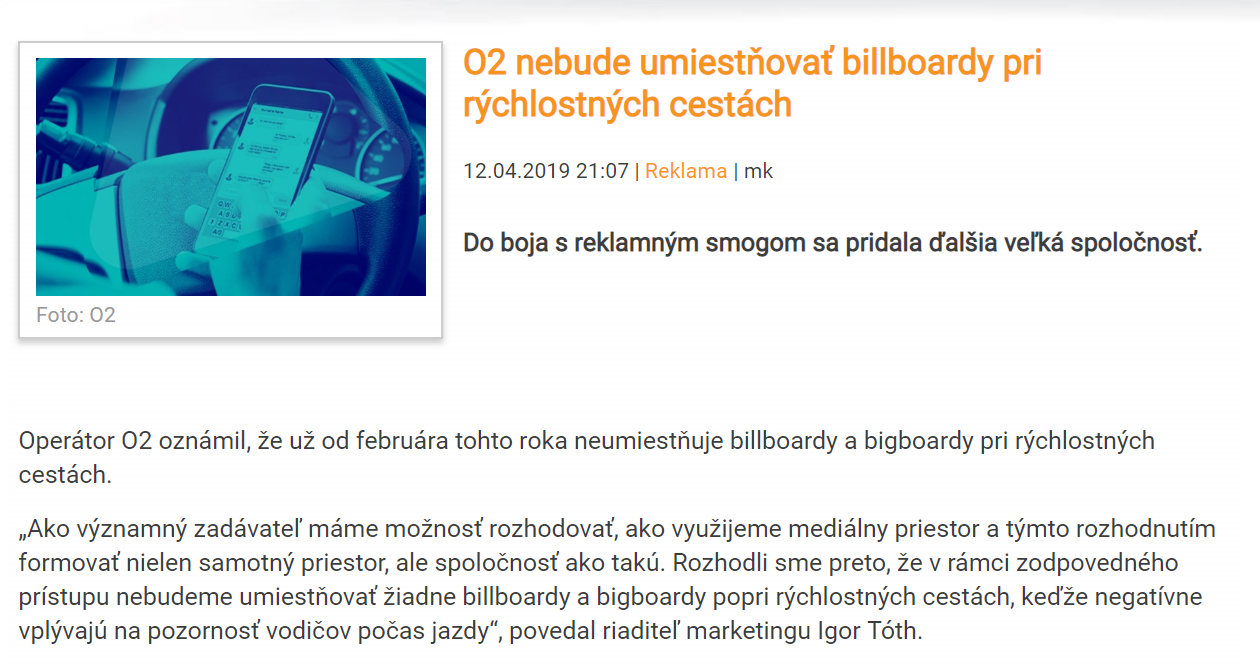 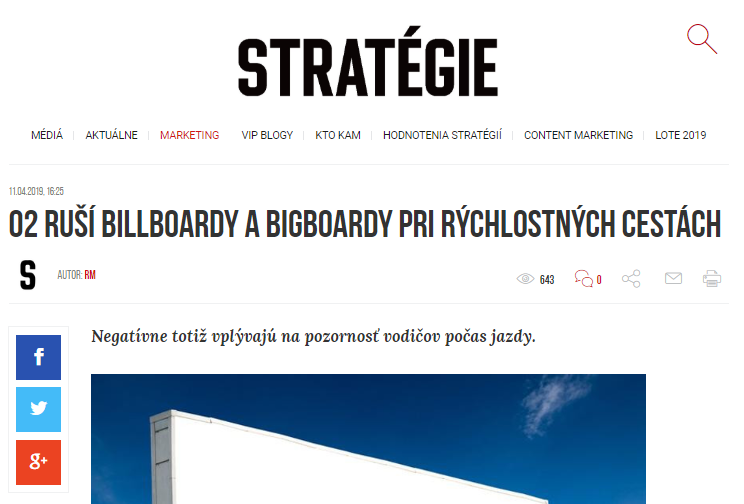 Výsledky
Výsledky kampane
Zásah viac ako 5 600 000 ľudí na sociálnych sieťach
Celkový engagement 385 000 
Viac ako 500 000 prehratí kampaňového videa

Kampaň zaregistrovalo až 60 % mladých vodičov
97 % mladých vodičov hodnotí kampaň pozitívne 
68 % má pocit, že kampaň pozitívne ovplyvnila správanie vodičov
48 % mladých vodičov so znalosťou kampane deklarovalo, že ich kampaň ovplyvnila pri používaní telefónu za volantom. Medziročne sa správanie mladých vodičov zlepšilo, s mobilom za volantom manipulujú menej.
#Nebuďpirát	9 January, 2020
Výsledky kampane
Do našej aplikácie O2 Extra výhody sme zakomponovali špeciálnu navigáciu Sygic, ktorá odmeňuje vodičov za to, že sa nehrajú s telefónom. 
Vodiči s ňou najazdili viac ako 4 milióny kilometrov a spolu spravili takmer 300 tisíc jázd.
Používatelia menej ťukali do mobilu (z 0,7 dotykov za jazdu na začiatku kampane až na 0,3 dotykov v súčasnosti). Predpokladáme preto, že vodiči sa pri používaní aplikácie stávajú zodpovednejšími.

Zrušili sme bilbordy pri frekventovaných cestách
#Nebuďpirát	9 January, 2020
Ďakujeme